Phonics sounds.Can you say the sound and the rhyme? Can you read the words?
Real Words
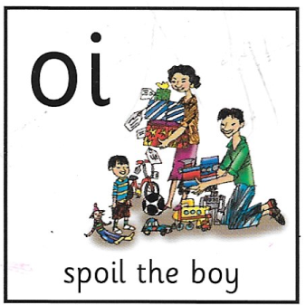 coin
 spoil 
foil 
boil
Alien Words
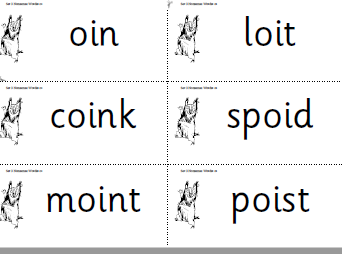 Phonics sounds.Can you say the sound and the rhyme? Can you read the words?
Real Words
bake
 shake 
flake
cake
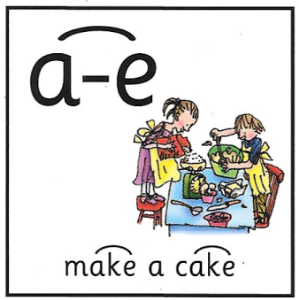 Alien Words
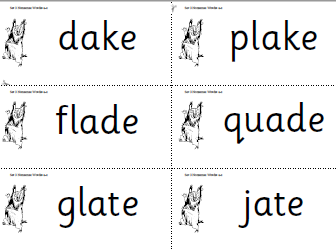 Phonics sounds.Can you say the sound and the rhyme? Can you read the words?
Real Words
spice
 slice
nice
like
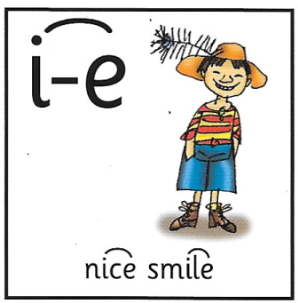 Alien Words
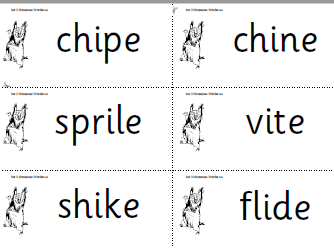 Phonics sounds.Can you say the sound and the rhyme? Can you read the words?
Real Words
bone
alone
home
tone
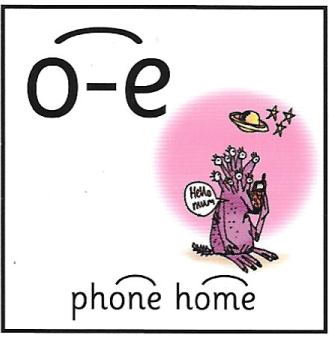 Alien Words
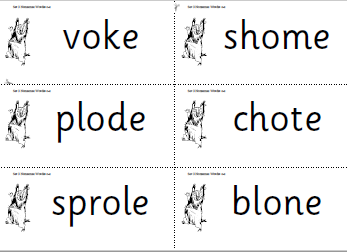 Phonics sounds.Can you say the sound and the rhyme? Can you read the words?
Real Words
flute
 cube
tube
cute
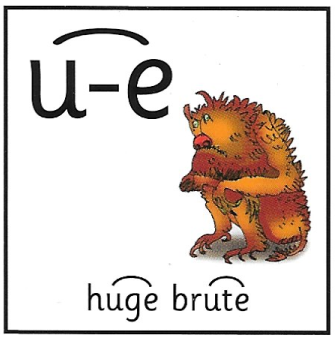 Alien Words
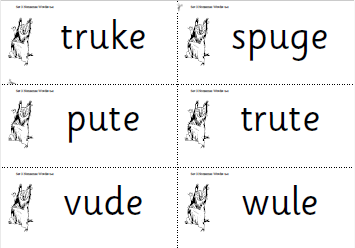 Phonics sounds.Can you say the sound and the rhyme? Can you read the words?
Real Words
her
 over 
never
after
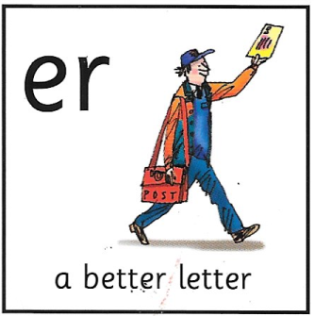 Alien Words
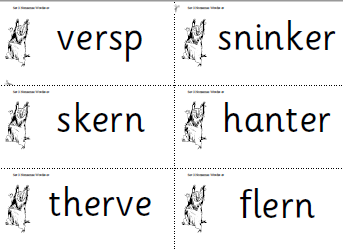 Phonics sounds.Can you say the sound and the rhyme? Can you read the words?
Real Words
saw
yawn 
law
crawl
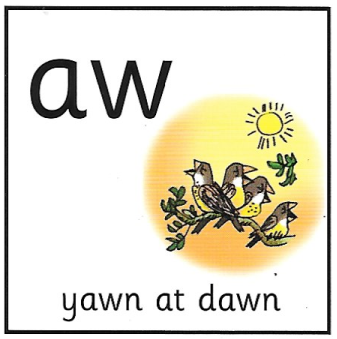 Alien Words
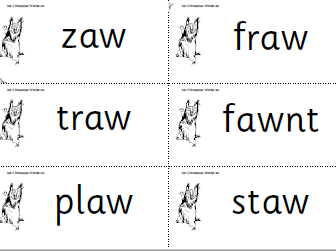 Phonics sounds.Can you say the sound and the rhyme? Can you read the words?
Real Words
care
 share 
dare
square
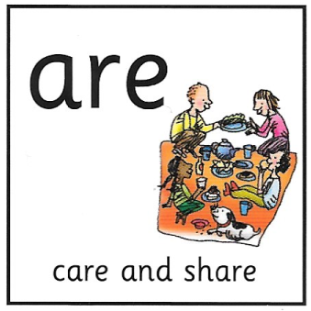 Alien Words
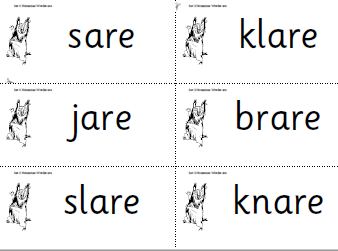 Phonics sounds.Can you say the sound and the rhyme? Can you read the words?
Real Words
coin
 spoil 
foil 
boil
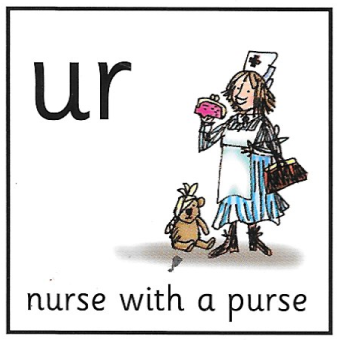 Alien Words
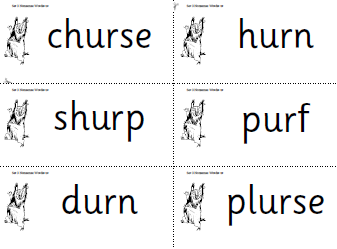 Phonics sounds.Can you say the sound and the rhyme? Can you read the words?
Real Words
crowd
 down
howl
town
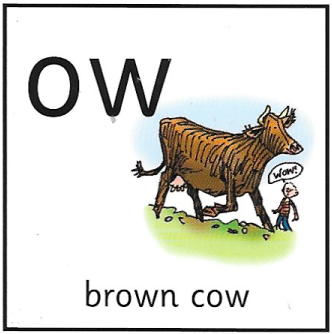 Alien Words
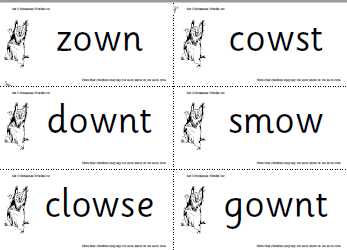 Phonics sounds.Can you say the sound and the rhyme? Can you read the words?
Real Words
paid
 train
chain
drain
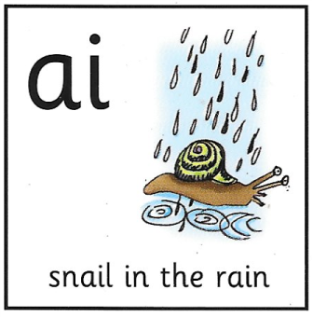 Alien Words
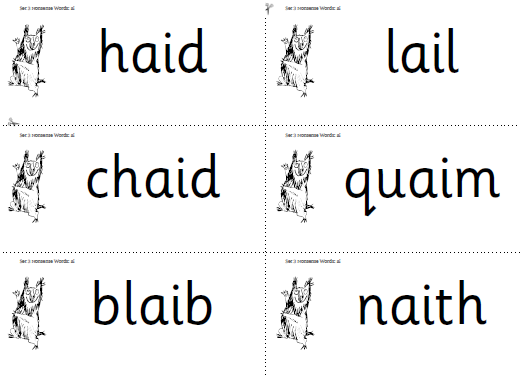 Phonics sounds.Can you say the sound and the rhyme? Can you read the words?
Real Words
float
 toad
throat
toast
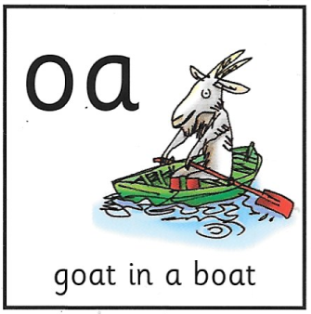 Alien Words
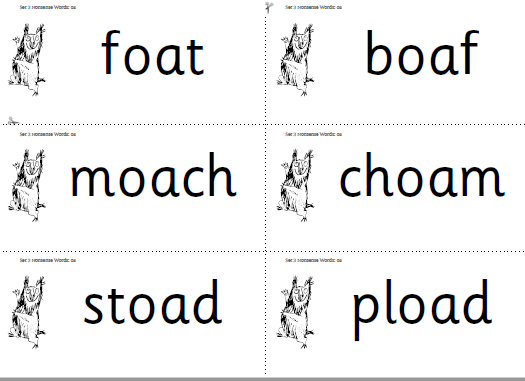 Phonics sounds.Can you say the sound and the rhyme? Can you read the words?
Real Words
crew
 newt
flew
screw
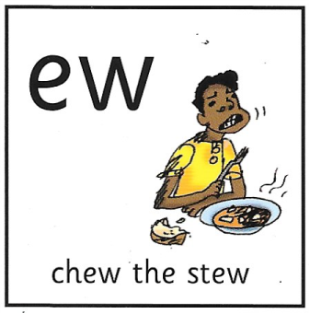 Alien Words
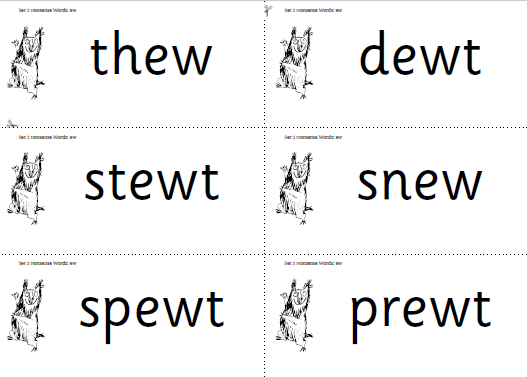 Phonics sounds.Can you say the sound and the rhyme? Can you read the words?
Real Words
fire
 tire
wire
hire
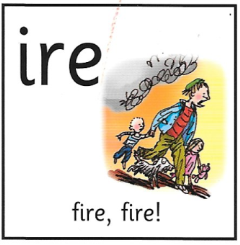 Alien Words
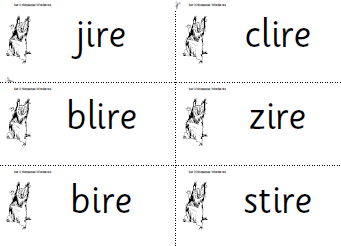 Phonics sounds.Can you say the sound and the rhyme? Can you read the words?
Real Words
year
 hear
near
tear
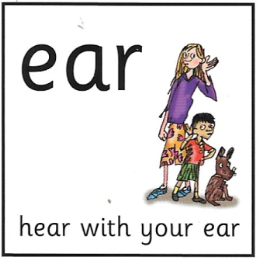 Alien Words
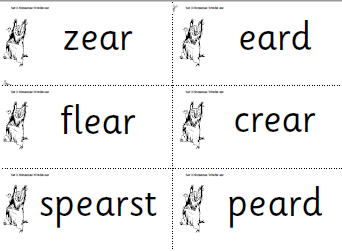 Phonics sounds.Can you say the sound and the rhyme? Can you read the words?
Real Words
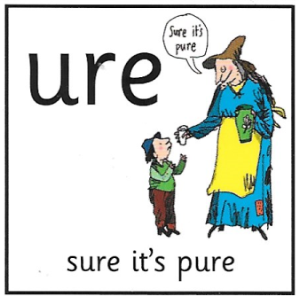 sure
 pure
cure
Alien Words
ranure
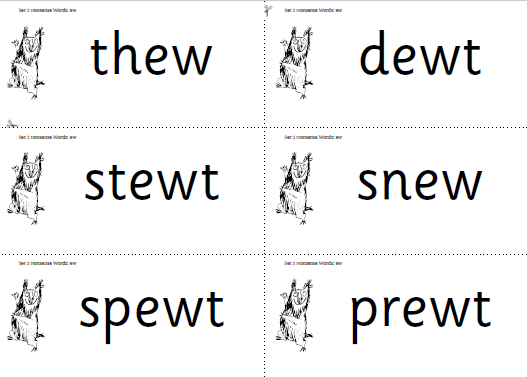 mure
flure
chure
jure
plure
Phonics sounds.Can you say the sound and the rhyme? Can you read the words?
Real Words
when
 whisk
which
wheel
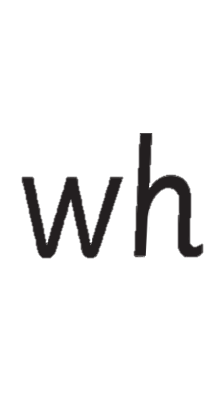 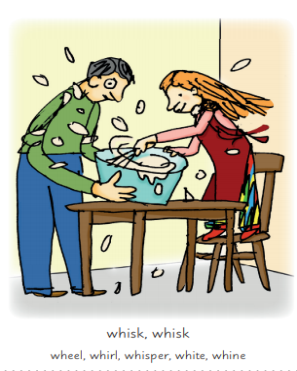 whisk whisk
Alien Words
whedz
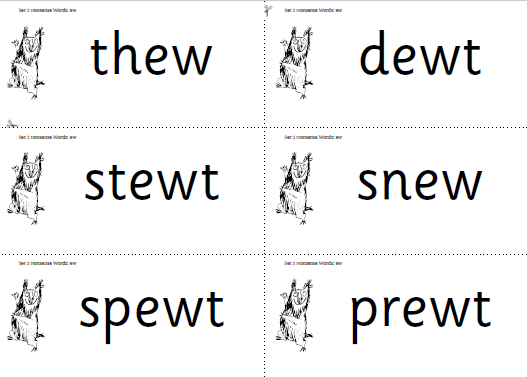 whazz
whalp
whime
whape
whuck
Phonics sounds.Can you say the sound and the rhyme? Can you read the words?
Real Words
phone
 morph
phase
graph
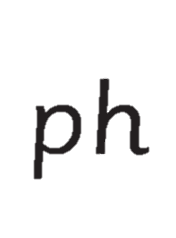 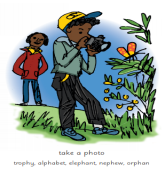 take a photo
Alien Words
chorph
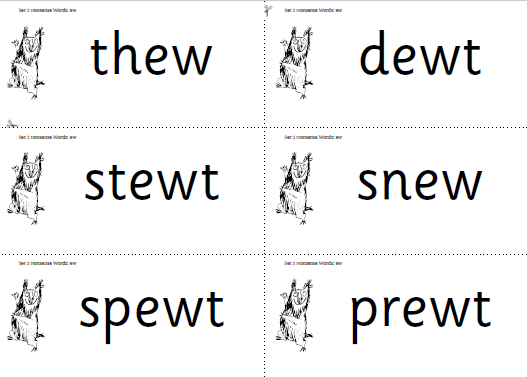 phip
phile
phads
phelks
scraph
Phonics sounds.Can you say the sound and the rhyme? Can you read the words?
Real Words
know
 knot 
knee
knight
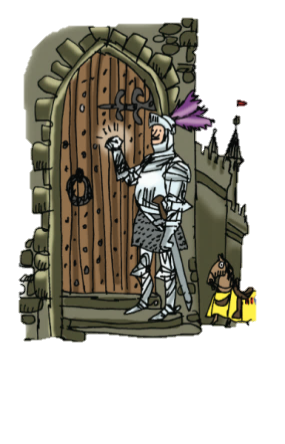 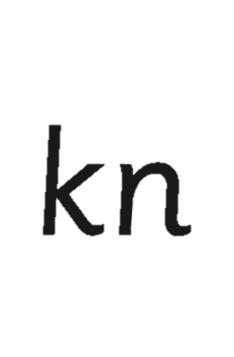 Knock knock
Alien Words
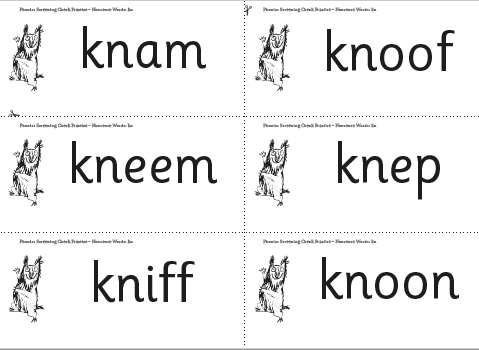 Phonics sounds.Can you say the sound and the rhyme? Can you read the words?
Real Words
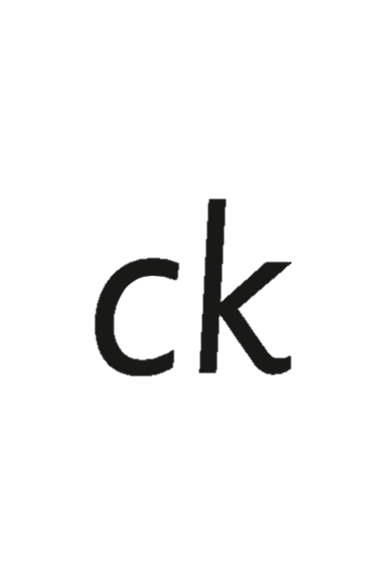 shock
duck
click
check
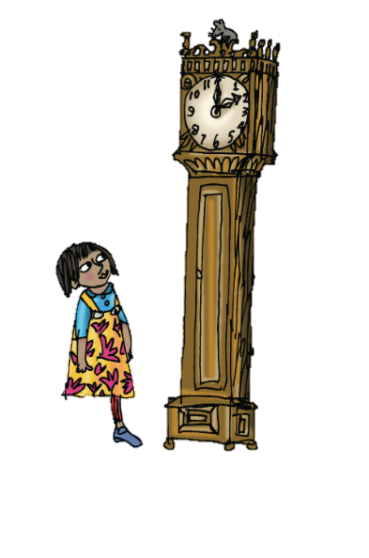 Tick tock clock
Alien Words
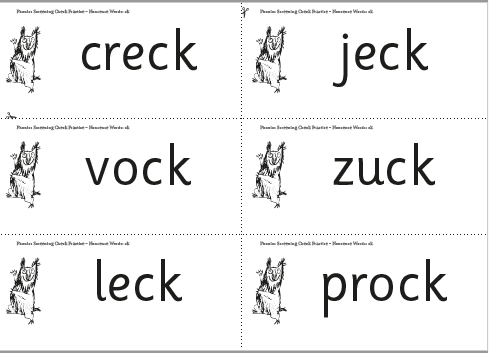 Phonics sounds.Can you say the sound and the rhyme? Can you read the words?
Real Words
theme
 eve
swede
these
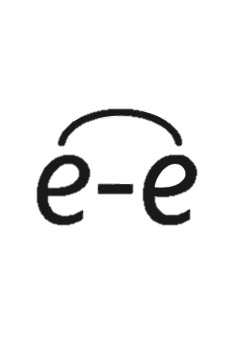 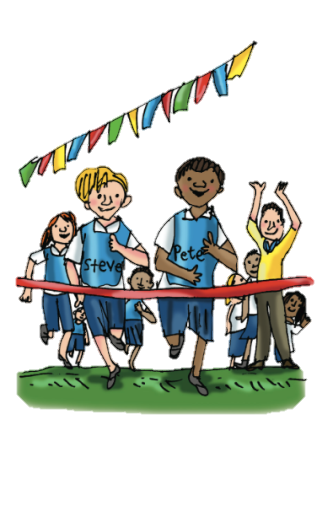 Go Pete and Steve
Alien Words
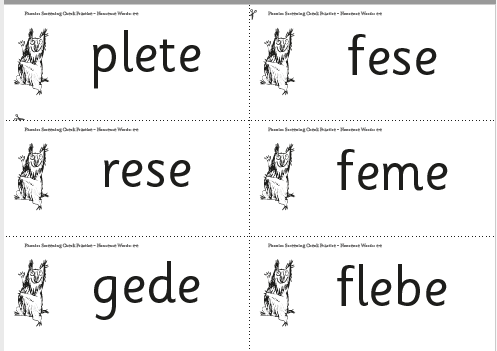 Phonics sounds.Can you say the sound and the rhyme? Can you read the words?
Real Words
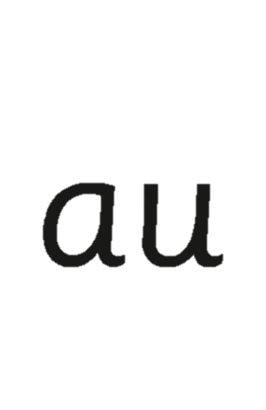 haul
 launch
fraud
taunt
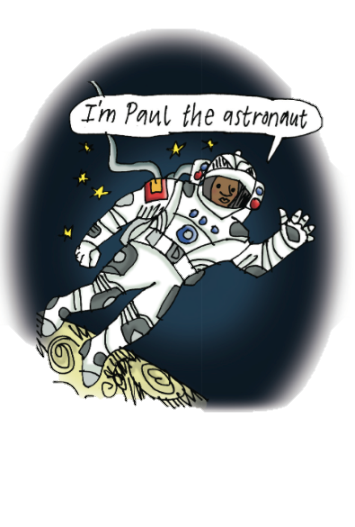 Paul the astronaut
Alien Words
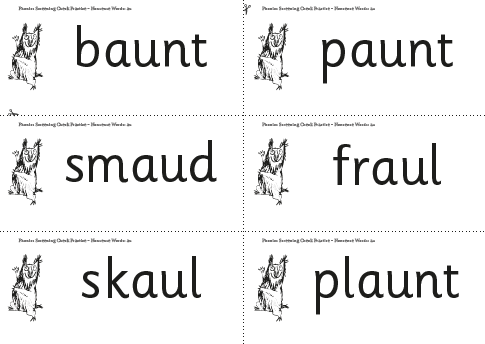 Phonics sounds.Can you say the sound and the rhyme? Can you read the words?
Real Words
glue
true
blue 
clue
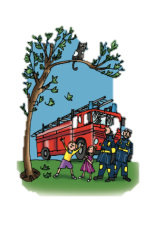 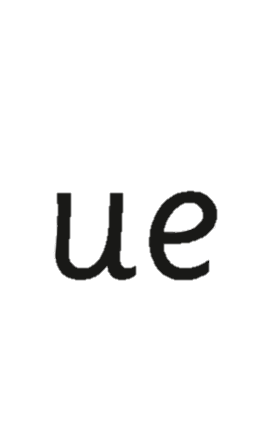 Come to the rescue!
Alien Words
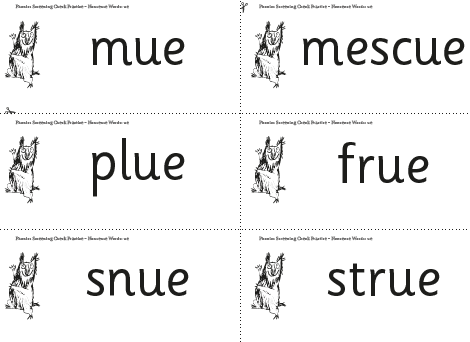 Phonics sounds.Can you say the sound and the rhyme? Can you read the words?
Real Words
tie
 pie
tried
spied
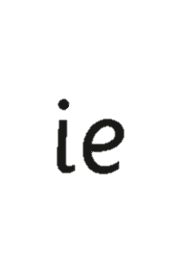 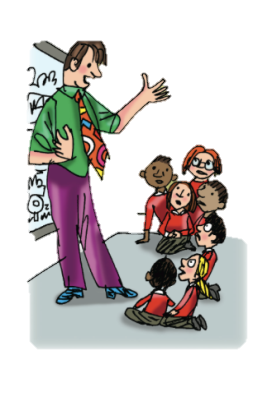 Terrible tie
Alien Words
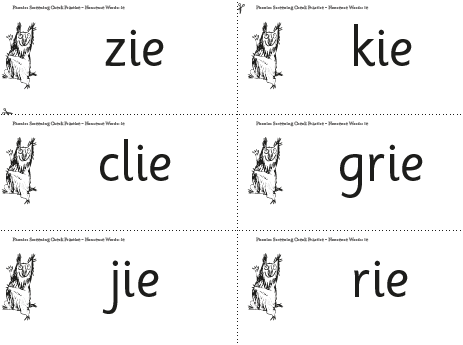